灰黑商务大气专业PPT模板
灰黑商务大气专业PPT模板
2015
【适用于总结汇报/新年计划/培训课件】
【适用于总结汇报/新年计划/培训课件】
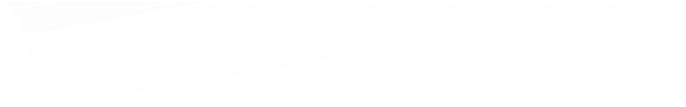 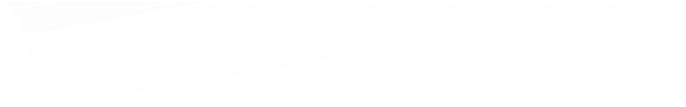 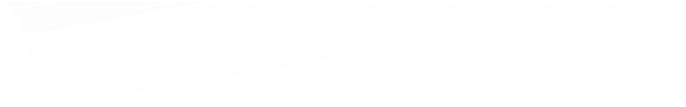 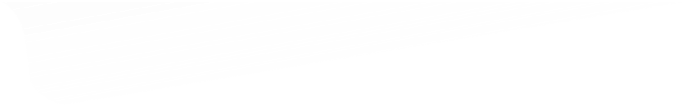 ADD YOU TITLE HERE
01
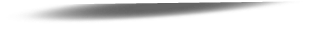 02
ADD YOU TITLE HERE
目录  
CONTENTS
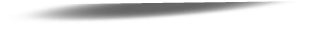 03
ADD YOU TITLE HERE
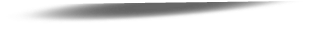 04
ADD YOU TITLE HERE
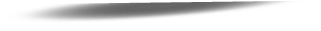 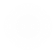 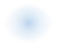 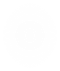 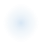 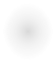 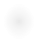 01
ADD YOU TITLE HERE
SAMPLE TEXT
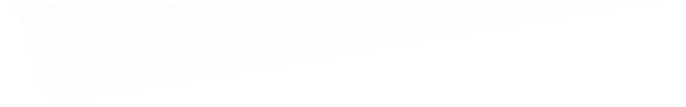 ADD YOU TITLE HERE
ADD YOUR TEXT HERE YOU NEED, ADD YOUR TEXT HERE YOU NEED, ADD YOUR TEXT HERE YOU NEED.
ADD YOUR TEXT HERE YOU NEED, ADD YOUR TEXT HERE YOU NEED,
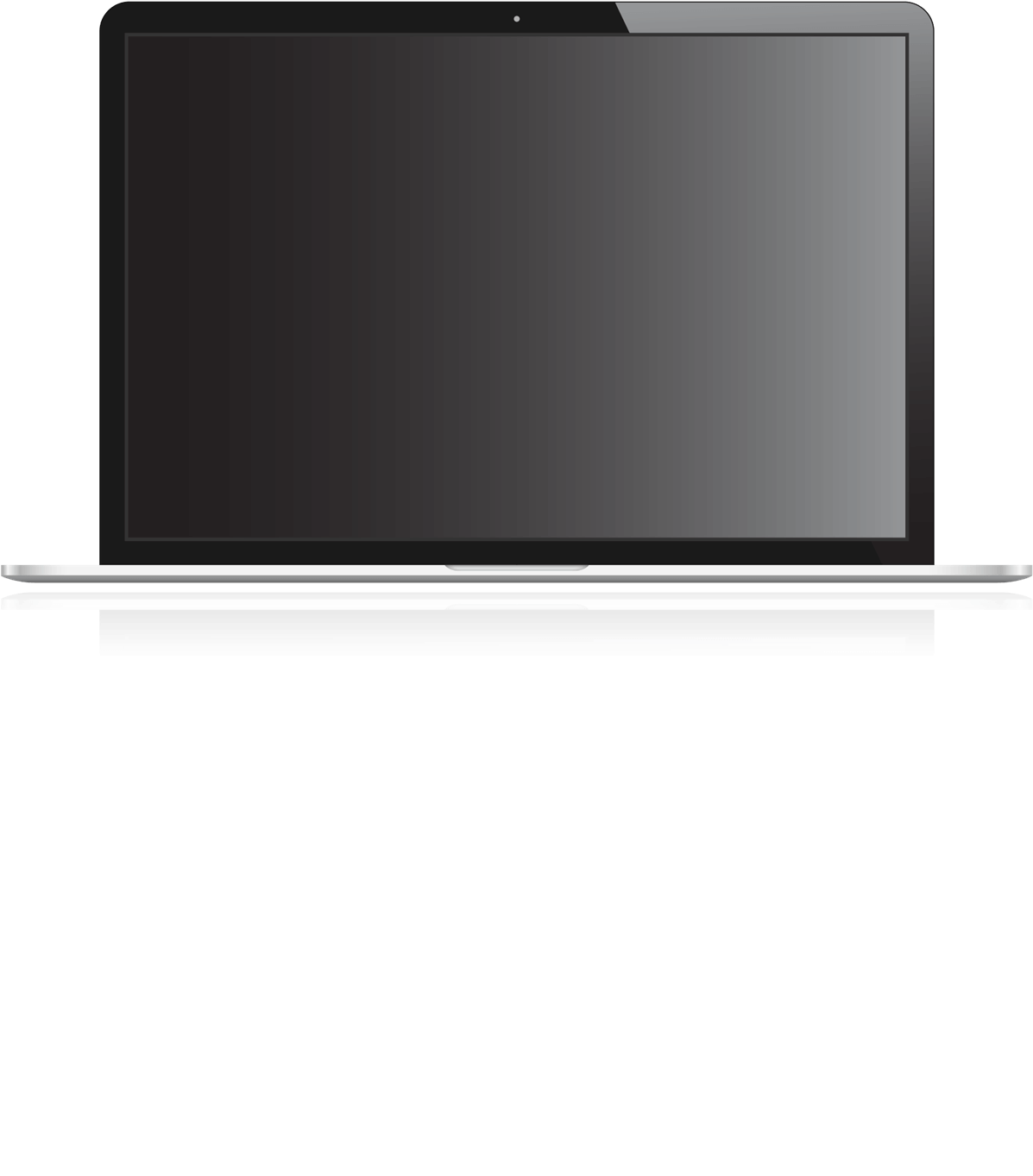 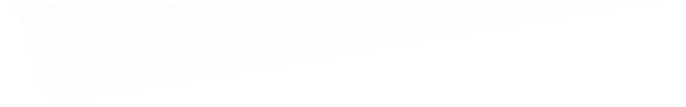 SAMPLE TEXT
SAMPLE TEXT
SAMPLE TEXT
SAMPLE TEXT
ADD YOU TITLE HERE
ADD YOUR TEXT HERE YOU NEED, 
ADD YOUR TEXT HERE YOU NEED,
ADD YOUR TEXT HERE YOU NEED.
ADD YOUR TEXT HERE YOU NEED, 
ADD YOUR TEXT HERE YOU NEED,
ADD YOUR TEXT HERE YOU NEED.
ADD YOUR TEXT HERE YOU NEED, ADD YOUR TEXT HERE YOU NEED, ADD YOUR TEXT HERE YOU NEED.
ADD YOUR TEXT HERE YOU NEED, ADD YOUR TEXT HERE YOU NEED, ADD YOUR TEXT HERE YOU NEED.
TEXT
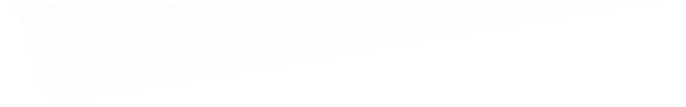 ADD YOU TITLE HERE
TEXT HERE
TEXT HERE
TEXT HERE
TEXT HERE
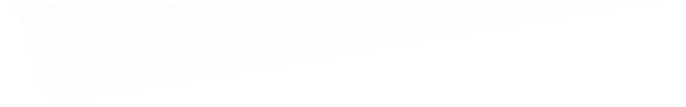 ADD YOU TITLE HERE
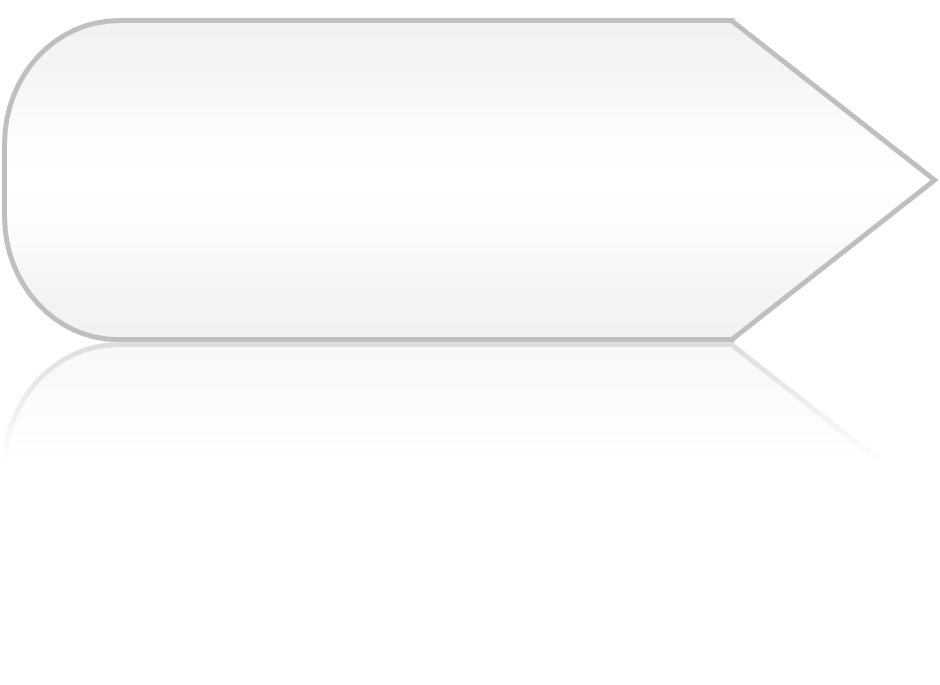 01
ADD YOUR TEXT
02
ADD YOUR TEXT
03
ADD YOUR TEXT
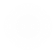 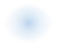 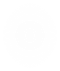 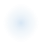 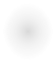 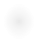 02
ADD YOU TITLE HERE
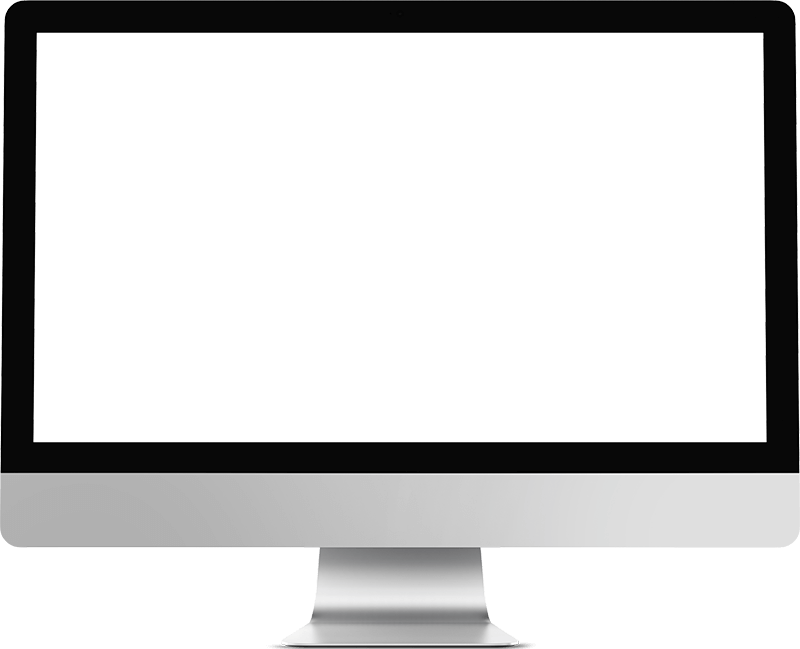 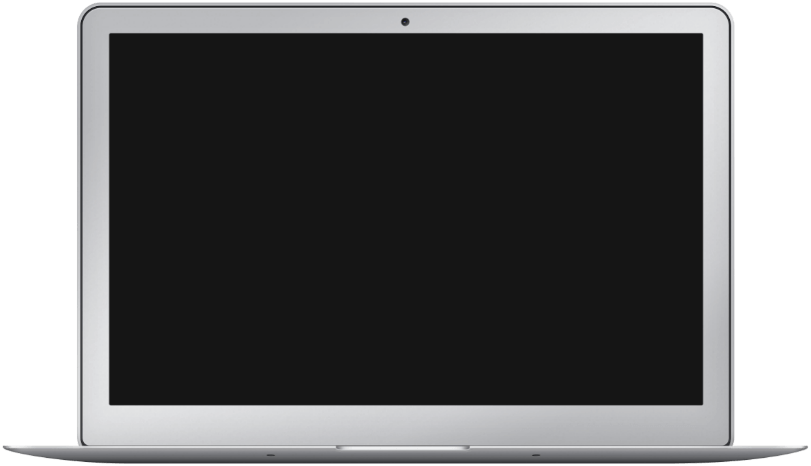 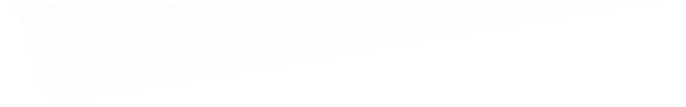 SAMPLE TEXT
ADD YOU TITLE HERE
ADD YOUR TEXT HERE YOU NEED, ADD YOUR TEXT HERE YOU NEED, ADD YOUR TEXT HERE YOU NEED.
ADD YOUR TEXT HERE YOU NEED, ADD YOUR TEXT HERE YOU NEED.
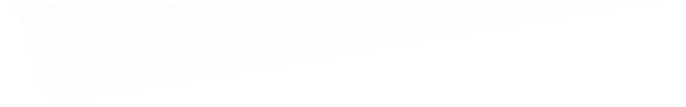 ADD YOU TITLE HERE
4
1
3
2
SAMPLE TEXT
TEXT
TEXT
TEXT
TEXT
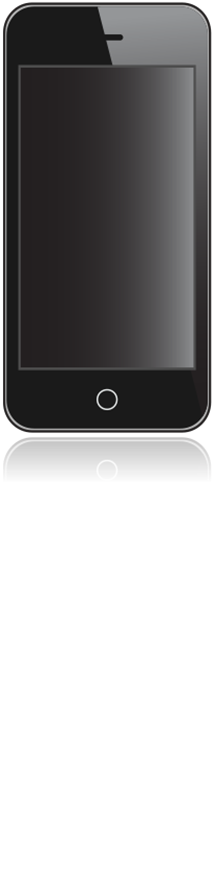 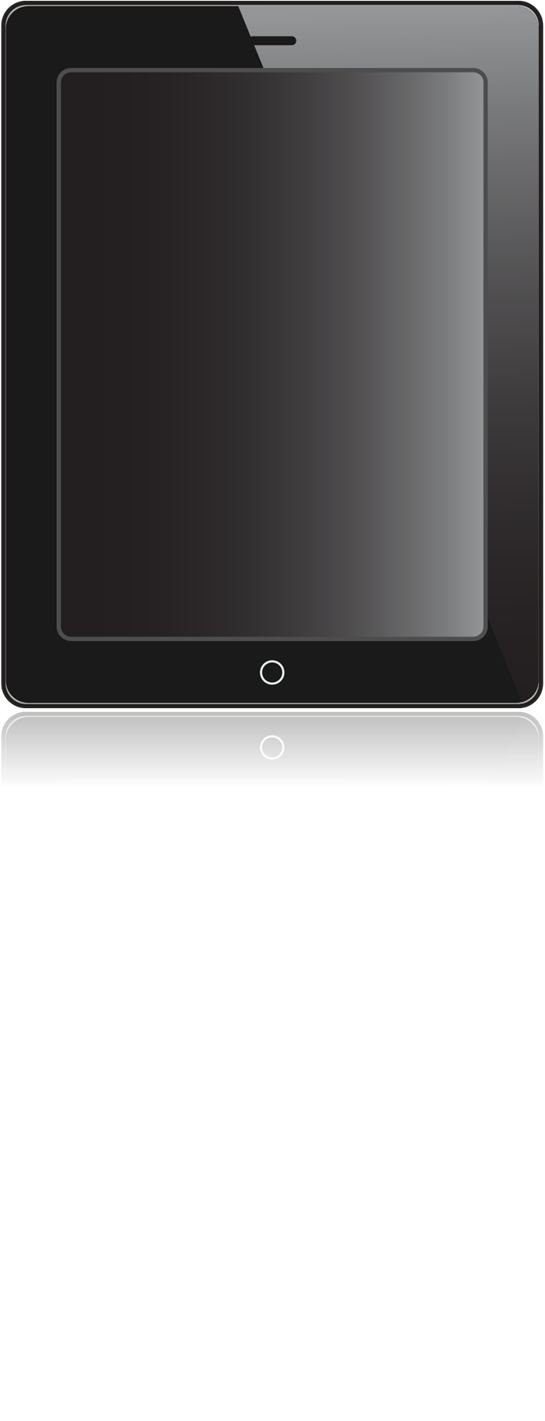 SAMPLE TEXT
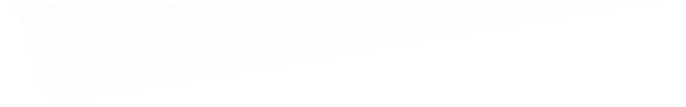 ADD YOU TITLE HERE
ADD YOUR TEXT HERE YOU NEED, ADD YOUR TEXT HERE YOU NEED, ADD YOUR TEXT HERE YOU NEED.
ADD YOUR TEXT HERE YOU NEED, ADD YOUR TEXT HERE YOU NEED, ADD YOUR TEXT HERE YOU NEED.
01
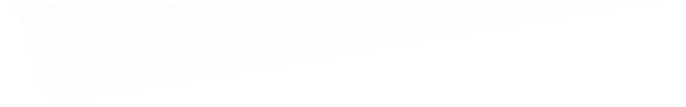 ADD YOU TITLE HERE
Here input your text.
02
Here input your text.
03
Here input your text.
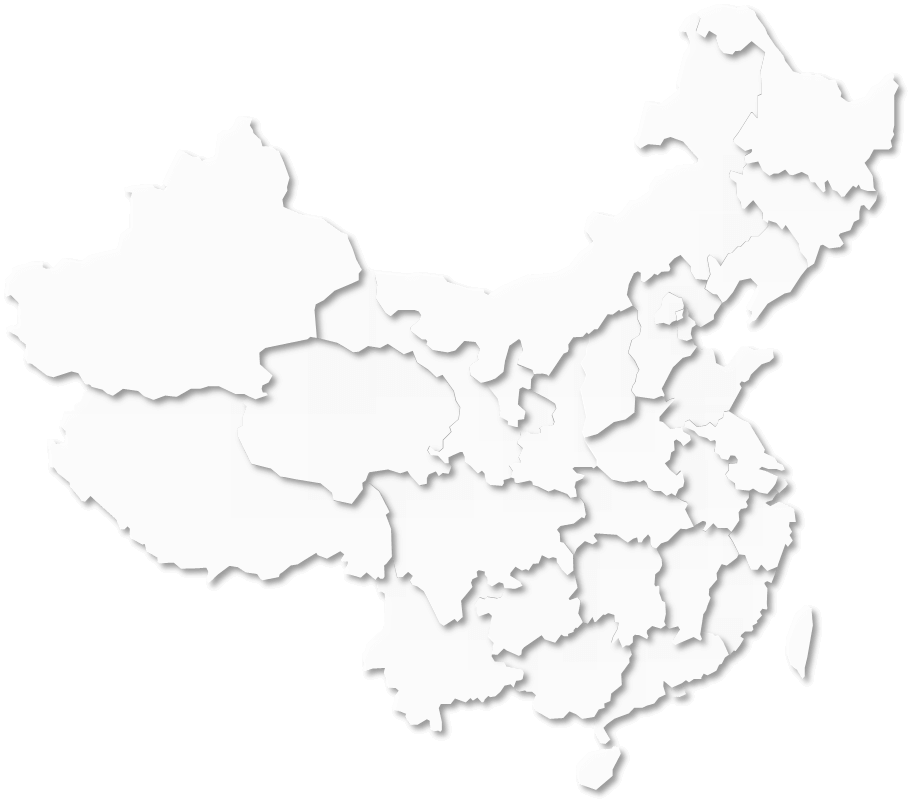 04
Here input your text.
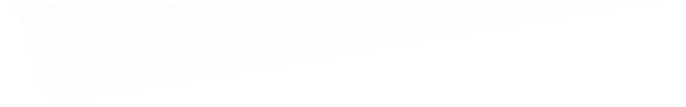 SAMPLE TEXT
SAMPLE TEXT
SAMPLE TEXT
ADD YOU TITLE HERE
ADD YOUR TEXT HERE YOU NEED, ADD YOUR TEXT HERE YOU NEED, ADD YOUR TEXT HERE YOU NEED.
ADD YOUR TEXT HERE YOU NEED, ADD YOUR TEXT HERE YOU NEED, ADD YOUR TEXT HERE YOU NEED.
ADD YOUR TEXT HERE YOU NEED, ADD YOUR TEXT HERE YOU NEED, ADD YOUR TEXT HERE YOU NEED.
01
step
02
step
03
step
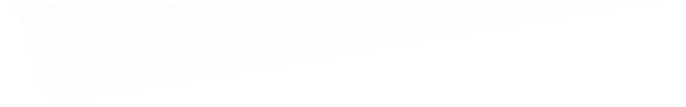 SAMPLE TEXT
SAMPLE TEXT
SAMPLE TEXT
SAMPLE TEXT
ADD YOU TITLE HERE
ADD YOUR TEXT HERE YOU NEED, ADD YOUR TEXT HERE YOU NEED, ADD YOUR TEXT HERE YOU NEED.
ADD YOUR TEXT HERE YOU NEED, ADD YOUR TEXT HERE YOU NEED, ADD YOUR TEXT HERE YOU NEED.
ADD YOUR TEXT HERE YOU NEED, ADD YOUR TEXT HERE YOU NEED, ADD YOUR TEXT HERE YOU NEED.
ADD YOUR TEXT HERE YOU NEED, ADD YOUR TEXT HERE YOU NEED, ADD YOUR TEXT HERE YOU NEED.
01
02
03
04
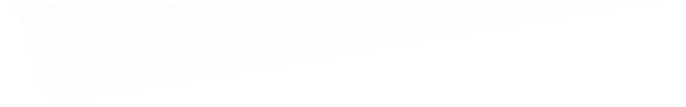 ADD YOU TITLE HERE
INPUT YOUR TEXT
INPUT YOUR TEXT
INPUT YOUR TEXT
INPUT YOUR TEXT
INPUT YOUR TEXT
INPUT YOUR TEXT
INPUT YOUR TEXT
INPUT YOUR TEXT
INPUT YOUR TEXT
INPUT YOUR TEXT
INPUT YOUR TEXT
INPUT YOUR TEXT
INPUT YOUR TEXT
INPUT YOUR TEXT
INPUT YOUR TEXT
INPUT YOUR TEXT
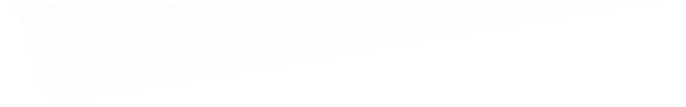 ADD YOU TITLE HERE
SAMPLE TEXT
ADD YOUR TEXT HERE YOU NEED, ADD YOUR TEXT HERE YOU NEED, ADD YOUR TEXT HERE YOU NEED.
SAMPLE TEXT
ADD YOUR TEXT HERE YOU NEED, ADD YOUR TEXT HERE YOU NEED, ADD YOUR TEXT HERE YOU NEED.
SAMPLE TEXT
ADD YOUR TEXT HERE YOU NEED, ADD YOUR TEXT HERE YOU NEED, ADD YOUR TEXT HERE YOU NEED.
SAMPLE TEXT
ADD YOUR TEXT HERE YOU NEED, ADD YOUR TEXT HERE YOU NEED, ADD YOUR TEXT HERE YOU NEED.
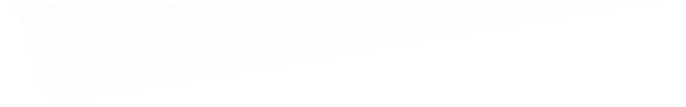 ADD YOU TITLE HERE
2002
2013
2014
2015
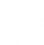 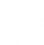 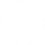 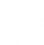 INPUT YOUR TEXT
INPUT YOUR TEXT
INPUT YOUR TEXT
INPUT YOUR TEXT
INPUT YOUR TEXT
INPUT YOUR TEXT
INPUT YOUR TEXT
INPUT YOUR TEXT
INPUT YOUR TEXT
INPUT YOUR TEXT
INPUT YOUR TEXT
INPUT YOUR TEXT
INPUT YOUR TEXT
INPUT YOUR TEXT
INPUT YOUR TEXT
INPUT YOUR TEXT
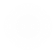 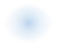 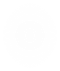 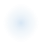 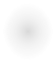 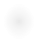 03
ADD YOU TITLE HERE
This is a placeholder text
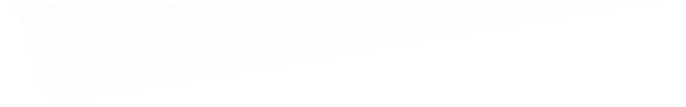 This is a placeholder text
Document Management
This is a placeholder text
Web ContentManagement
This is a placeholder text
ADD YOU TITLE HERE
INPUT YOUR TEXT
INPUT YOUR TEXT
INPUT YOUR TEXT
INPUT YOUR TEXT
INPUT YOUR TEXT
INPUT YOUR TEXT
INPUT YOUR TEXT
INPUT YOUR TEXT
INPUT YOUR TEXT
INPUT YOUR TEXT
INPUT YOUR TEXT
INPUT YOUR TEXT
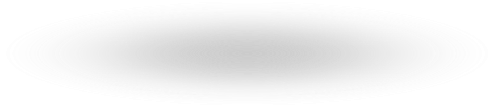 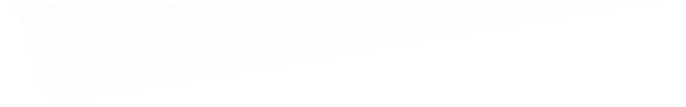 SAMPLE TEXT
SAMPLE TEXT
SAMPLE TEXT
SAMPLE TEXT
ADD YOU TITLE HERE
INPUT YOUR TEXT
INPUT YOUR TEXT
INPUT YOUR TEXT
INPUT YOUR TEXT
INPUT YOUR TEXT
INPUT YOUR TEXT
INPUT YOUR TEXT
INPUT YOUR TEXT
INPUT YOUR TEXT
INPUT YOUR TEXT
INPUT YOUR TEXT
INPUT YOUR TEXT
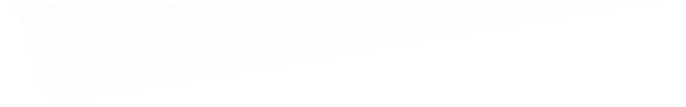 ADD YOU TITLE HERE
01
ADD YOUR TEXT
02
ADD YOUR TEXT
03
ADD YOUR TEXT
04
ADD YOUR TEXT
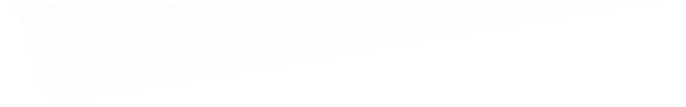 ADD YOU TITLE HERE
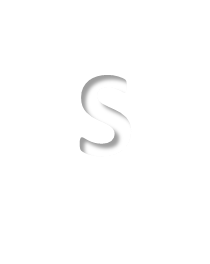 Strength

This is an example text. Go ahead and replace it with your own text
Strength

This is an example text. Go ahead and replace it with your own text
Strength

This is an example text. Go ahead and replace it with your own text
Strength 

This is an example text. Go ahead and replace it with your own text
Strength 

This is an example text. Go ahead and replace it with your own text
Strength

This is an example text. Go ahead and replace it with your own text
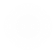 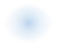 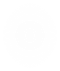 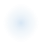 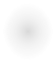 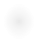 04
ADD YOU TITLE HERE
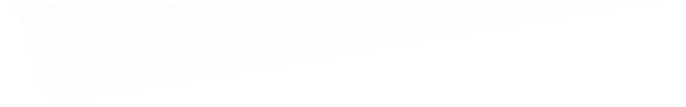 SAMPLE TEXT
SAMPLE TEXT
SAMPLE TEXT
SAMPLE TEXT
ADD YOU TITLE HERE
ADD YOUR TEXT HERE, 
ADD YOUR TEXT HERE,
ADD YOUR TEXT HERE.
ADD YOUR TEXT HERE, 
ADD YOUR TEXT HERE,
ADD YOUR TEXT HERE.
ADD YOUR TEXT HERE, 
ADD YOUR TEXT HERE,
ADD YOUR TEXT HERE.
ADD YOUR TEXT HERE, 
ADD YOUR TEXT HERE,
ADD YOUR TEXT HERE.
TEXT
TEXT
TEXT
TEXT
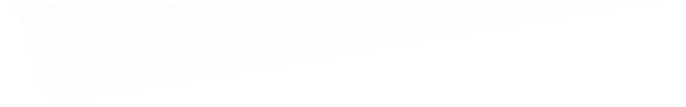 BusinessTransformation
ChangeManagement
OrganizationDevelopment
Business ProcessDevelopment
CustomerRelationshipManagement
ADD YOU TITLE HERE
All phrases can be replaced with your own text.
All phrases can be replaced with your own text.
All phrases can be replaced with your own text.
All phrases can be replaced with your own text.
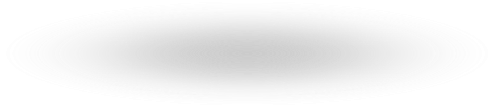 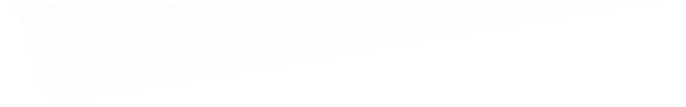 SAMPLE TEXT
SAMPLE TEXT
SAMPLE TEXT
SAMPLE TEXT
ADD YOU TITLE HERE
ADD YOUR TEXT HERE YOU NEED, ADD YOUR TEXT HERE YOU NEED, ADD YOUR TEXT HERE YOU NEED.
ADD YOUR TEXT HERE YOU NEED, ADD YOUR TEXT HERE YOU NEED, ADD YOUR TEXT HERE YOU NEED.
ADD YOUR TEXT HERE YOU NEED, ADD YOUR TEXT HERE YOU NEED, ADD YOUR TEXT HERE YOU NEED.
ADD YOUR TEXT HERE YOU NEED, ADD YOUR TEXT HERE YOU NEED, ADD YOUR TEXT HERE YOU NEED.
01
SAMPLE TEXT
04
02
03
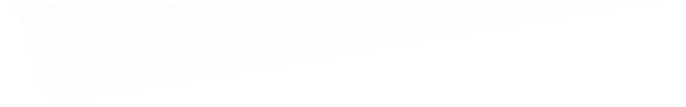 ADD YOU TITLE HERE
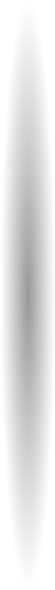 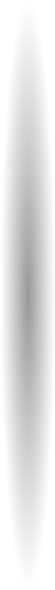 TEXT
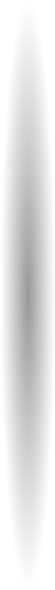 TEXT
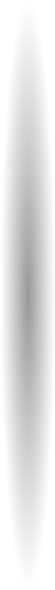 TEXT
INPUT YOUR TEXT
TEXT
INPUT YOUR TEXT
INPUT YOUR TEXT
INPUT YOUR TEXT
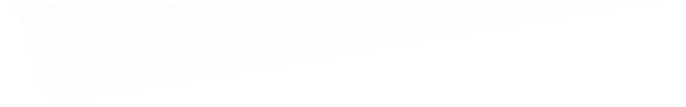 ADD YOU TITLE HERE
This is a placeholder text.
1
This is a placeholder text.
2
This is a placeholder text.
3
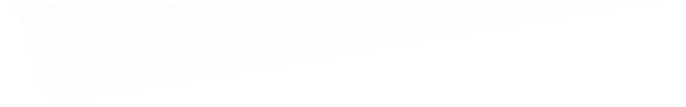 ADD YOU TITLE HERE
1
2
3
4
INPUT YOUR TEXT
INPUT YOUR TEXT
5
INPUT YOUR TEXT
INPUT YOUR TEXT
INPUT YOUR TEXT
INPUT YOUR TEXT
INPUT YOUR TEXT
INPUT YOUR TEXT
INPUT YOUR TEXT
INPUT YOUR TEXT
THANK YOU!
THANK YOU!